РАЗВЛЕЧЕНИЕ к 23 февраля
в средней группе
 « МОЙ ПАПА САМЫЙ ЛУЧШИЙ»
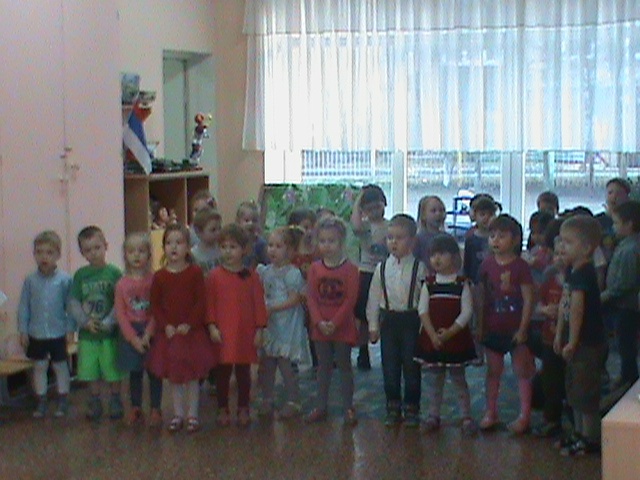 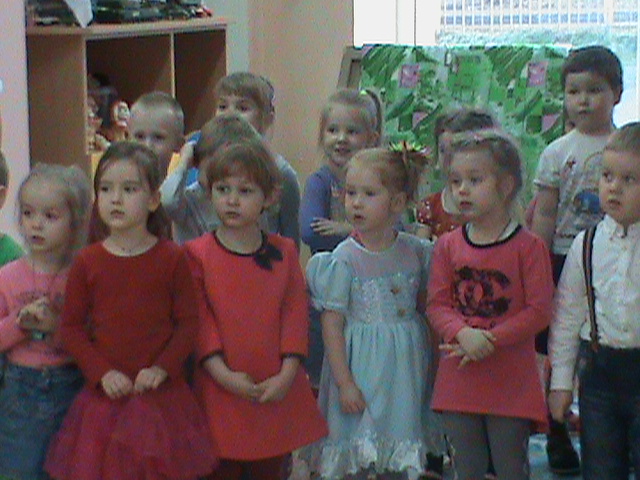 ТОРЖЕСТВЕННАЯ ЧАСТЬ




ДЕТИ ИСПОЛНИЛИ ПЕСНИ: «БУДЕМ В АРМИИ СЛУЖИТЬ», «ПАПА МОЖЕТ» , 
РАССКАЗАЛИ СТИХИ
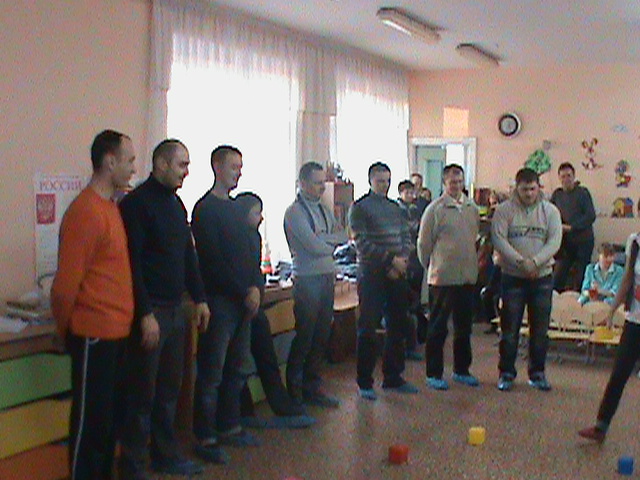 КОНКУРС 1
«САМЫЙ
 ЛОВКИЙ»
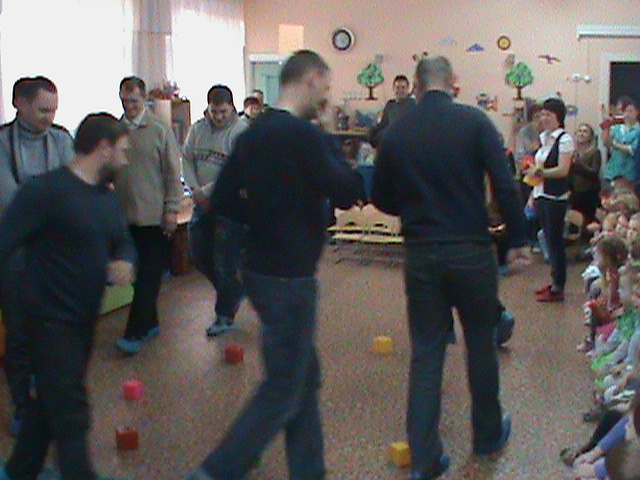 Папы встают по кругу и под музыку начинают двигаться. Как только музыка остановилась, необходимо взять кубик. Кому кубика не хватило – выбывает.
Ставятся два стула спиной друг к другу, под ними лежит веревка. По сигналу веревку надо быстро выдернуть на себя.
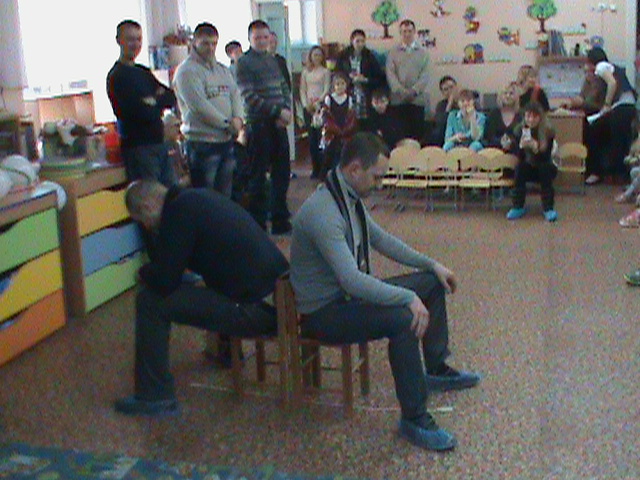 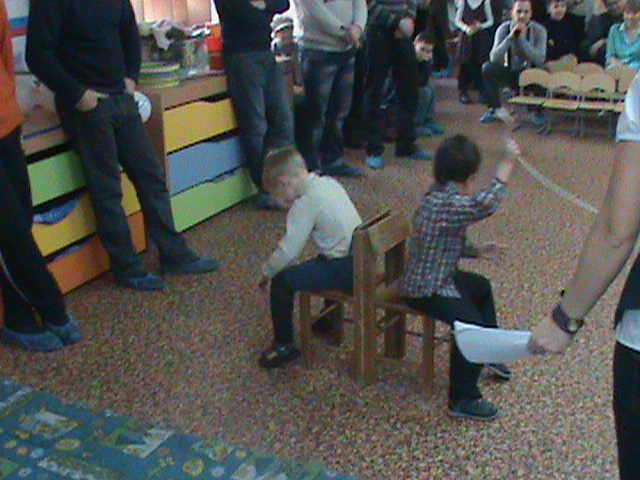 Конкурс 2 
« КТО
 БЫСТРЕЕ?»
У кого в руках 
веревка тот и 
победил.
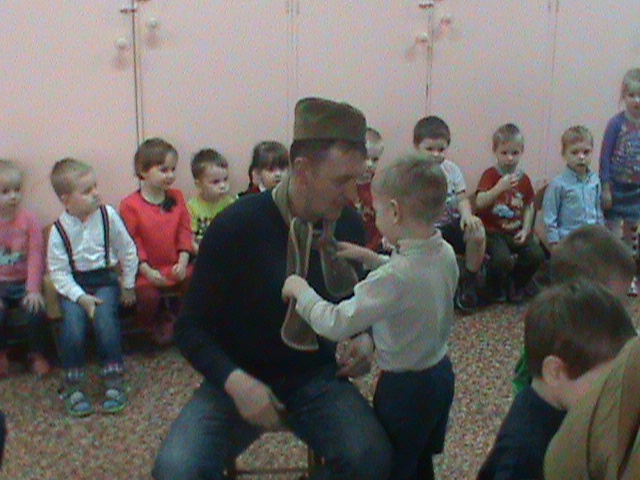 Конкурс 3
 «Провожаем
 папу на работу»
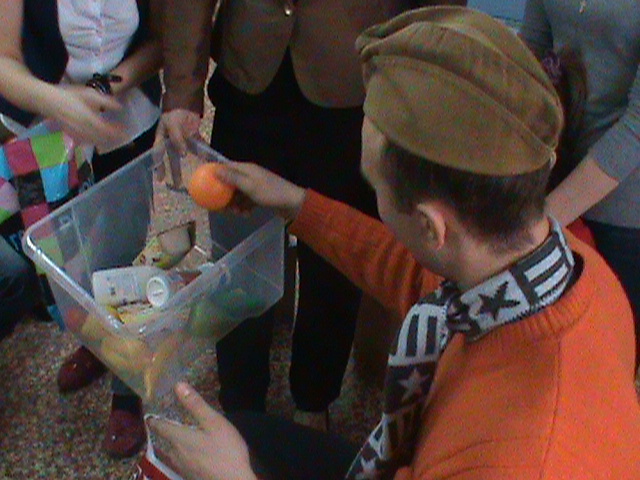 Собрать обед папе. 
Надеть головной
 убор.
Завязать шарф.
Дать пакет в руки и
 поцеловать.
Папы отбивают воздушные шары головой.
Основное правило игры – не касаться шарика руками.
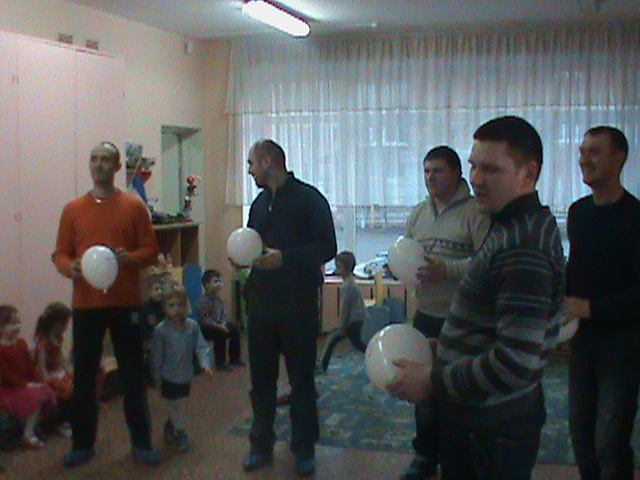 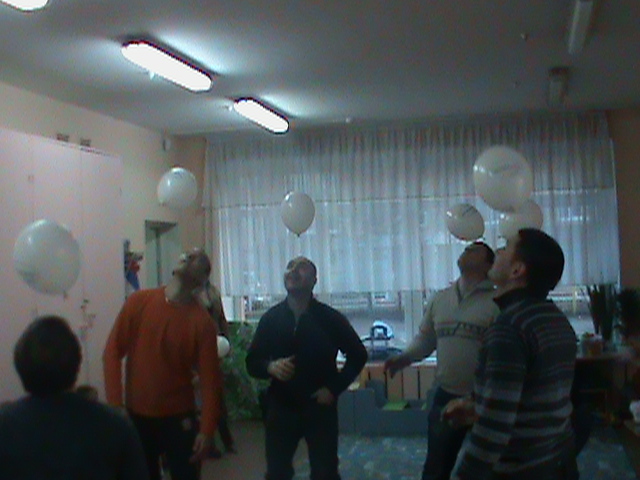 Конкурс 4
 « ВОЗДУШНЫЙ
 ШАРИК»
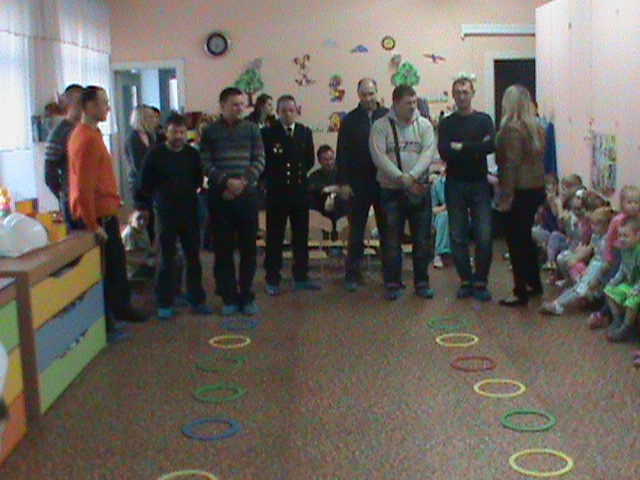 КОНКУРС 5 «ДОНЕСЕНИЕ»
СОБРАТЬ СЛОВА
 РОДИНА РОССИЯ
Мероприятие закончили совместным танцем «Вперед 4 шага….»
Дети вручили  папам подарки
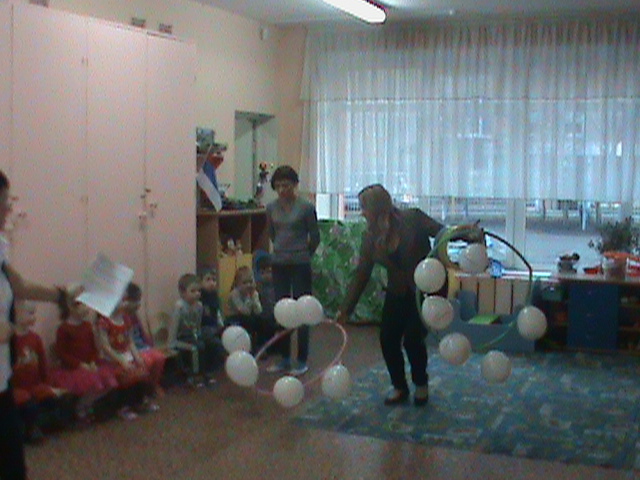